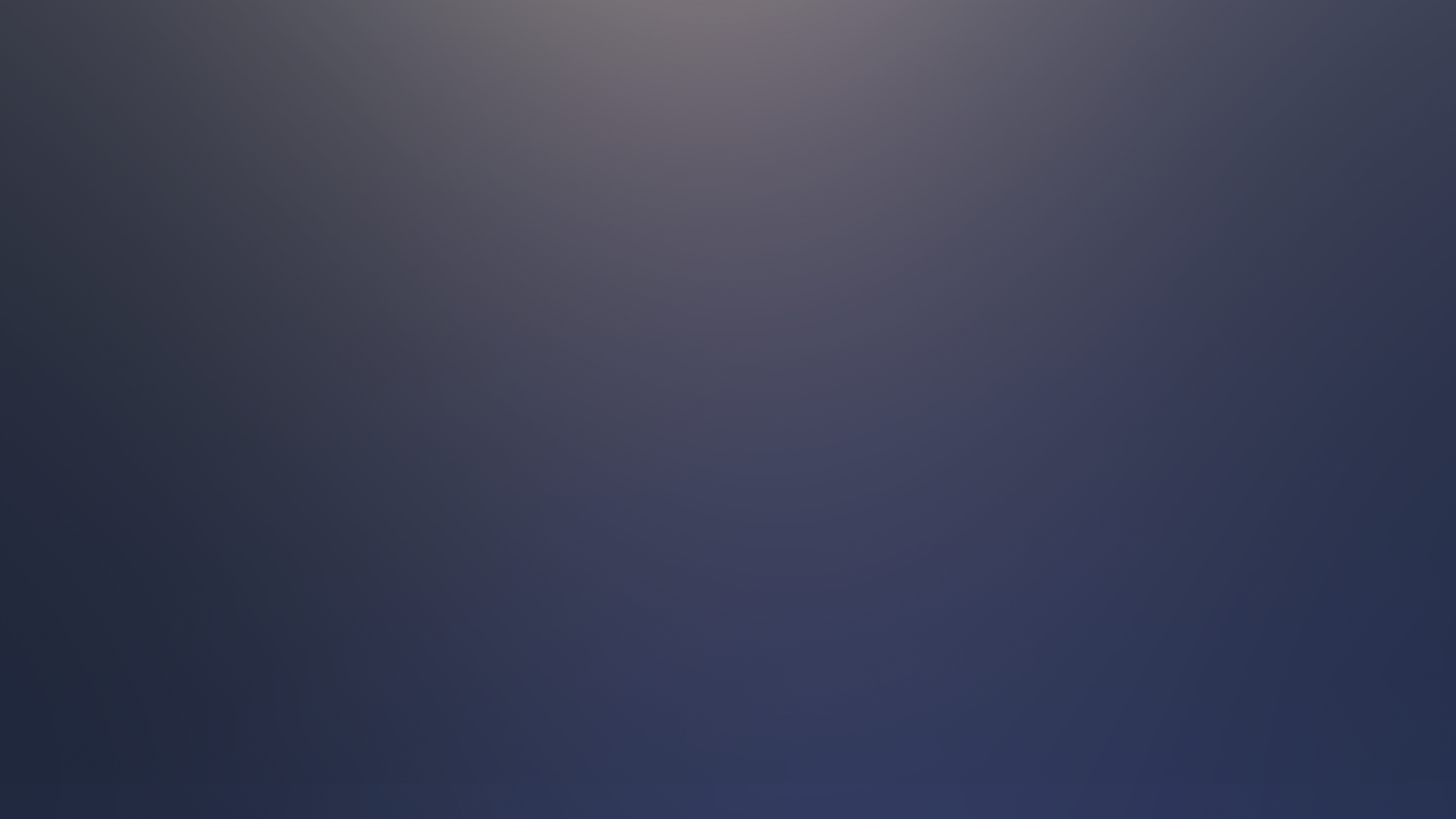 TrollOS Nebula
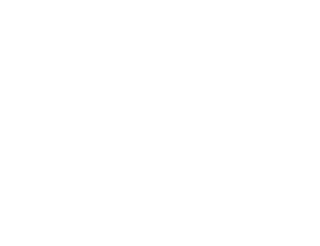 Веб-система организации работы приложений и управления облачными хранилищами данных
Гурьянов Д.А.
Студент ЮЗГУ
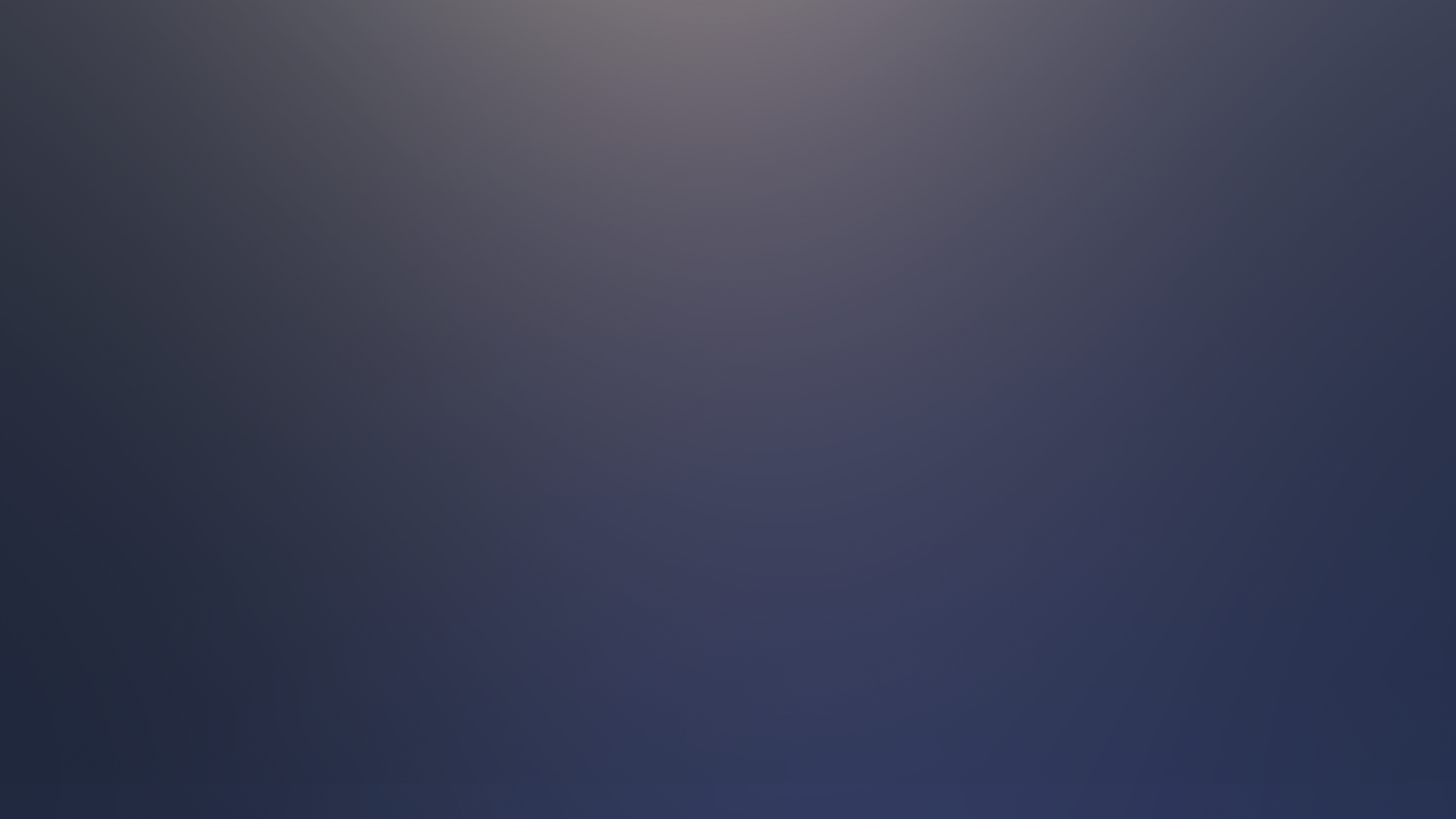 Социальная проблема
Зависимость от конкретных устройств
Невозможность доступа к личному пространству
Отсутствие взаимной связи между личными устройствами пользователя
Невозможность запуска одних и тех же приложений на разных устройствах
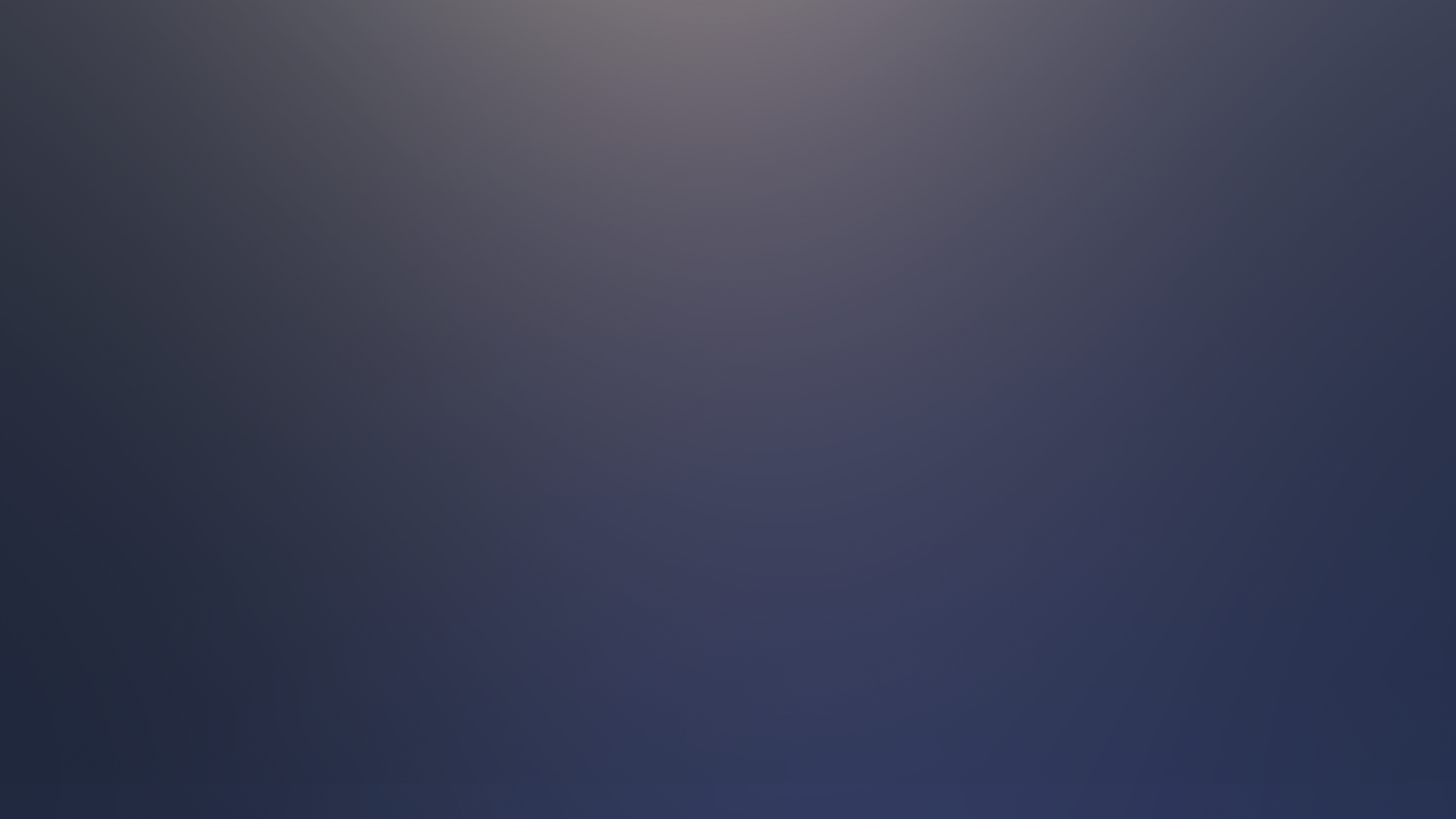 Решение проблемы
TrollOS Nebula
Независимость
Простота
Масштабируемость
Адаптивность
Универсальность
Безопасность
Скорость
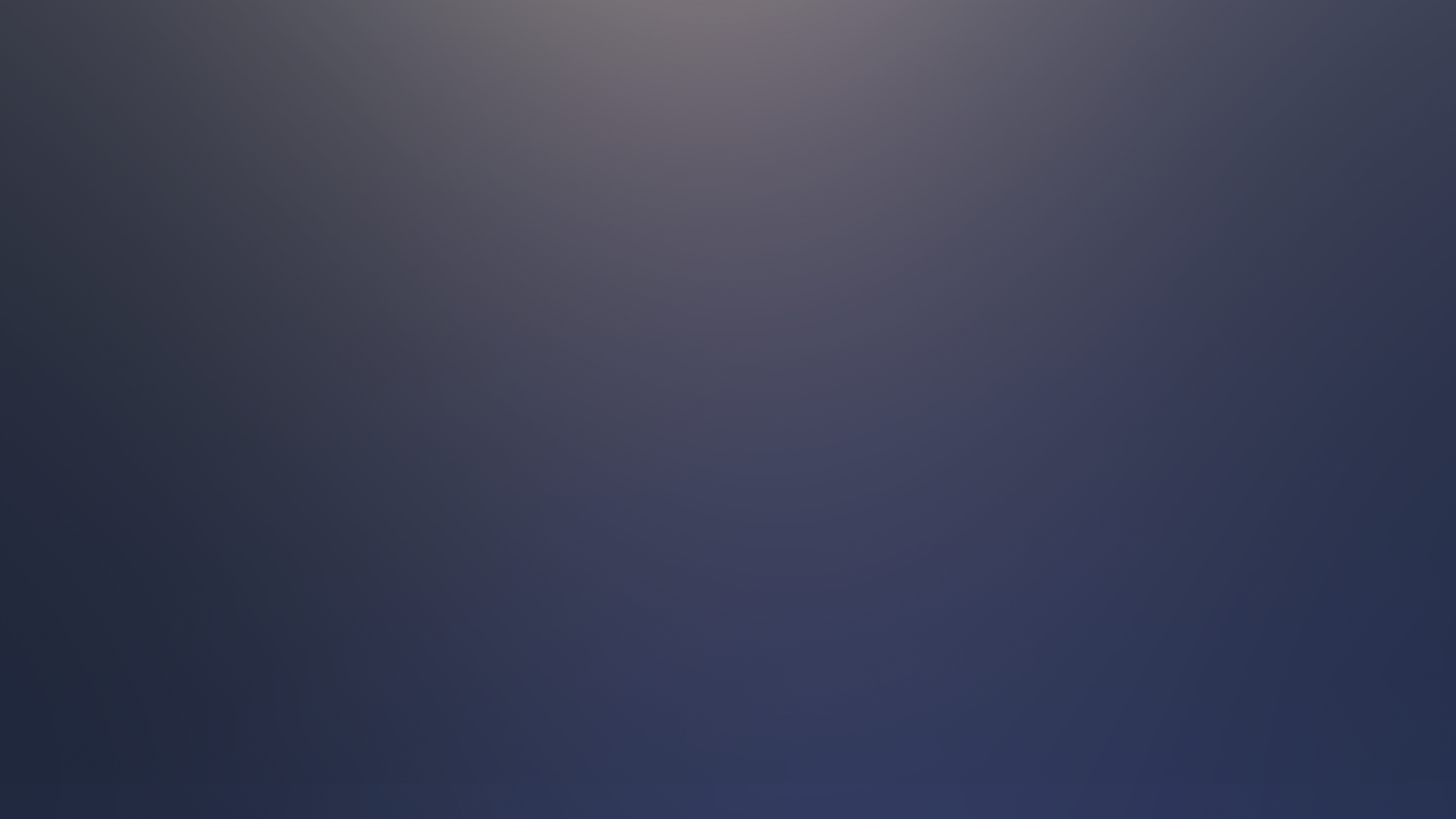 Основные возможности
Работа с приложениями
Возможность запуска приложений с настольных ОС
Запуск полноценных программ на мобильных устройствах
Работа с облачными хранилищами
Интеграция с социальными сетями
Возможность локальной установки
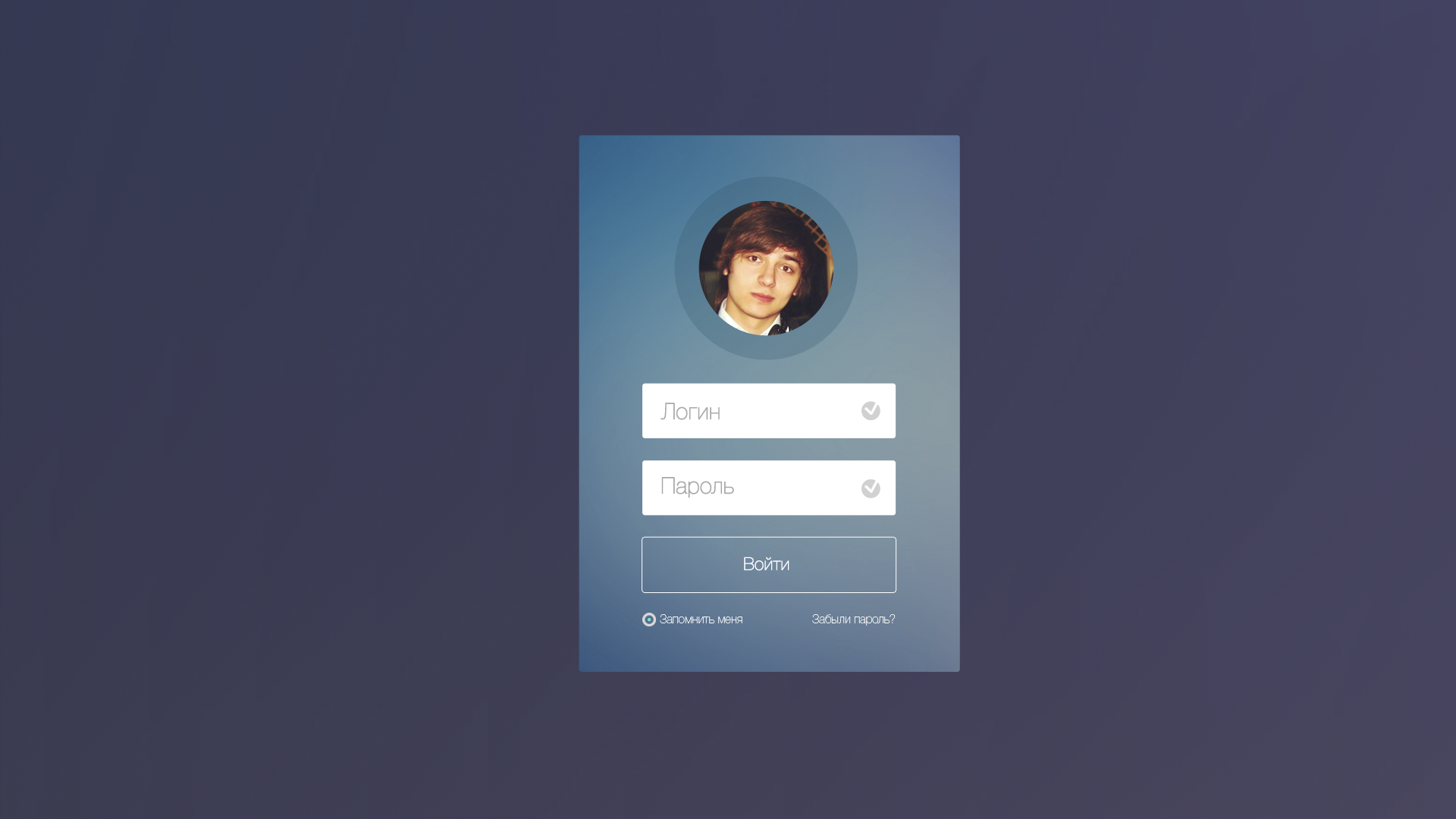 Скриншот «Форма входа»
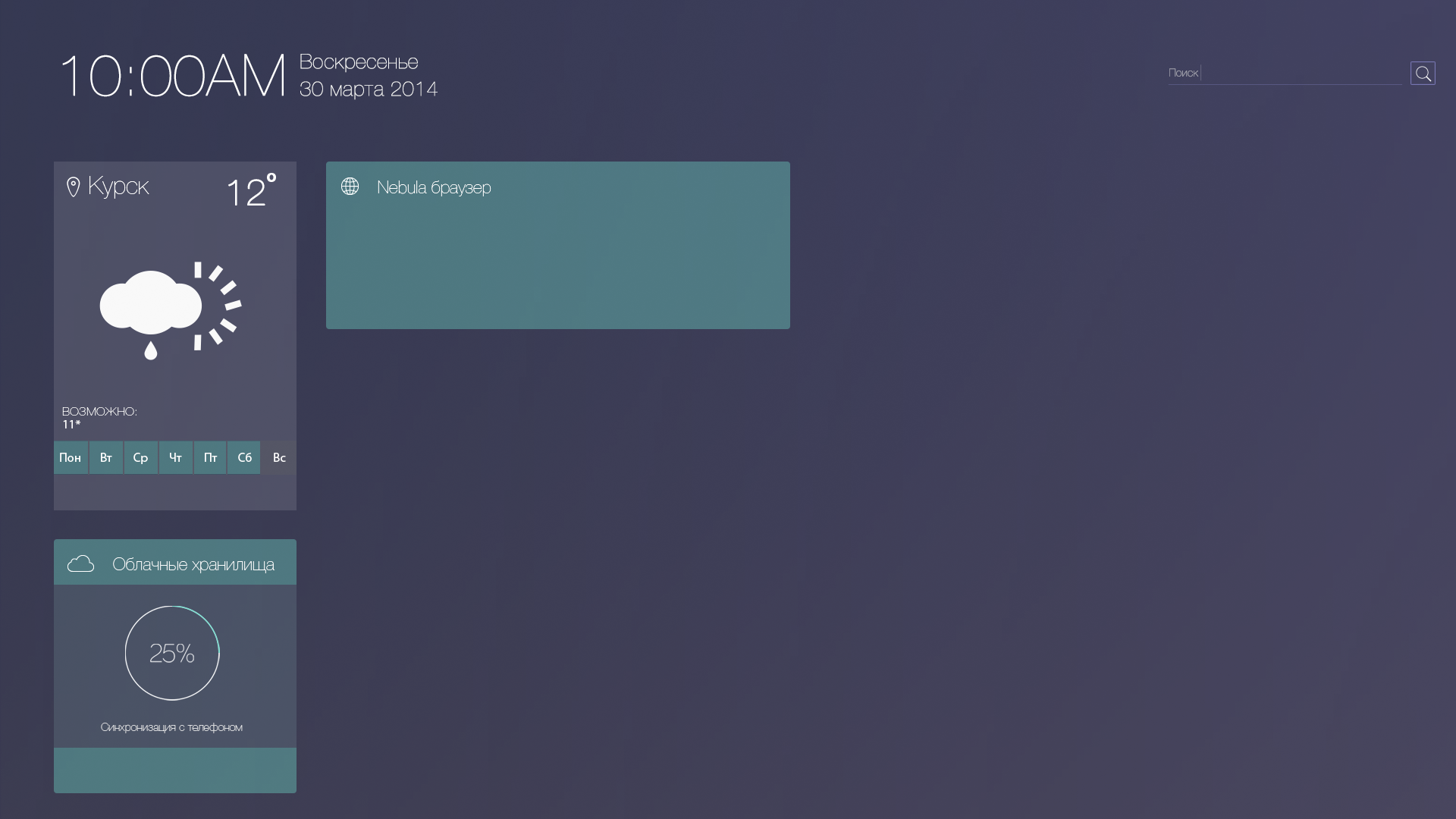 Скриншот «Главное меню»
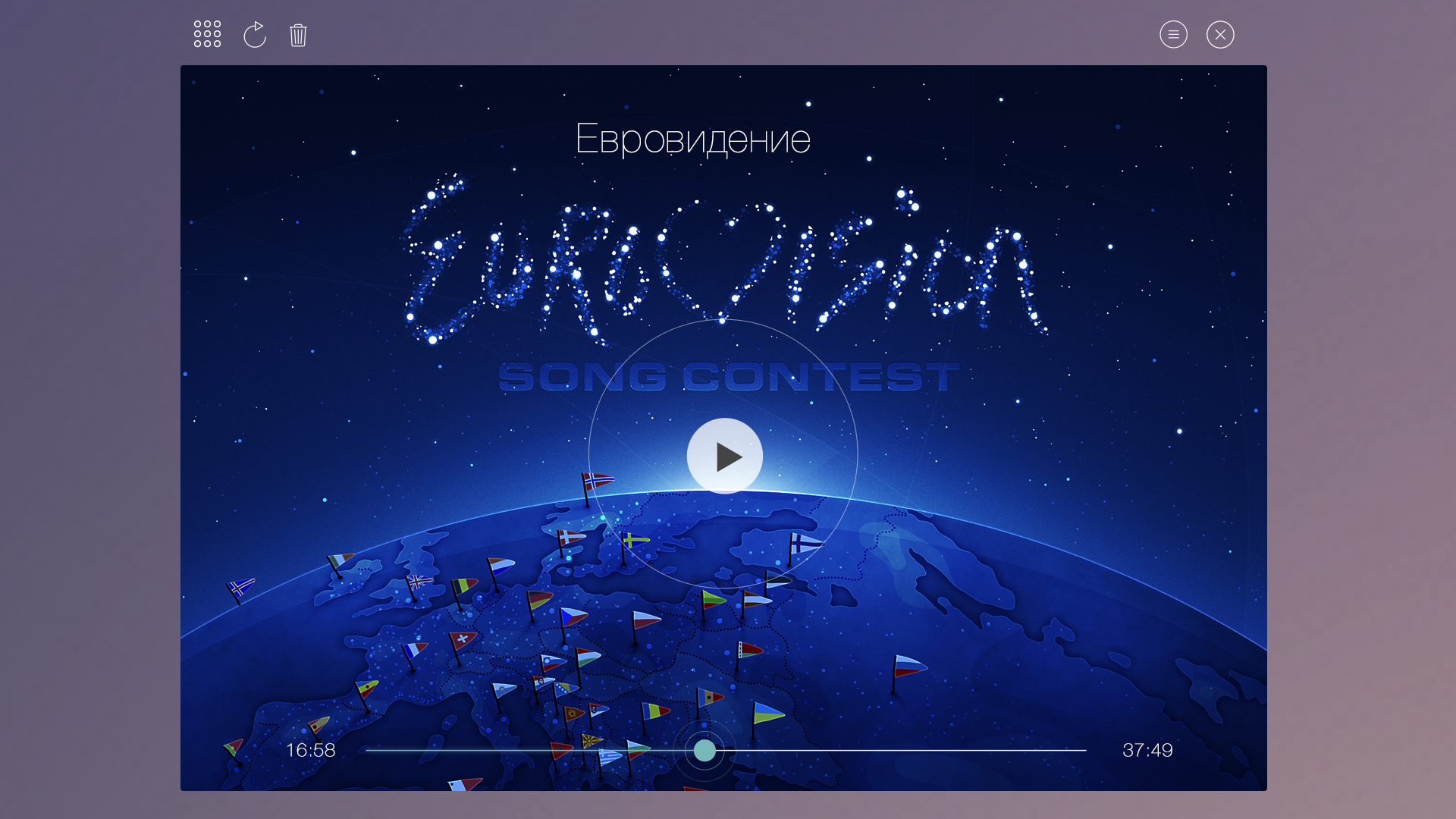 Скриншот «Медиа-плеер»
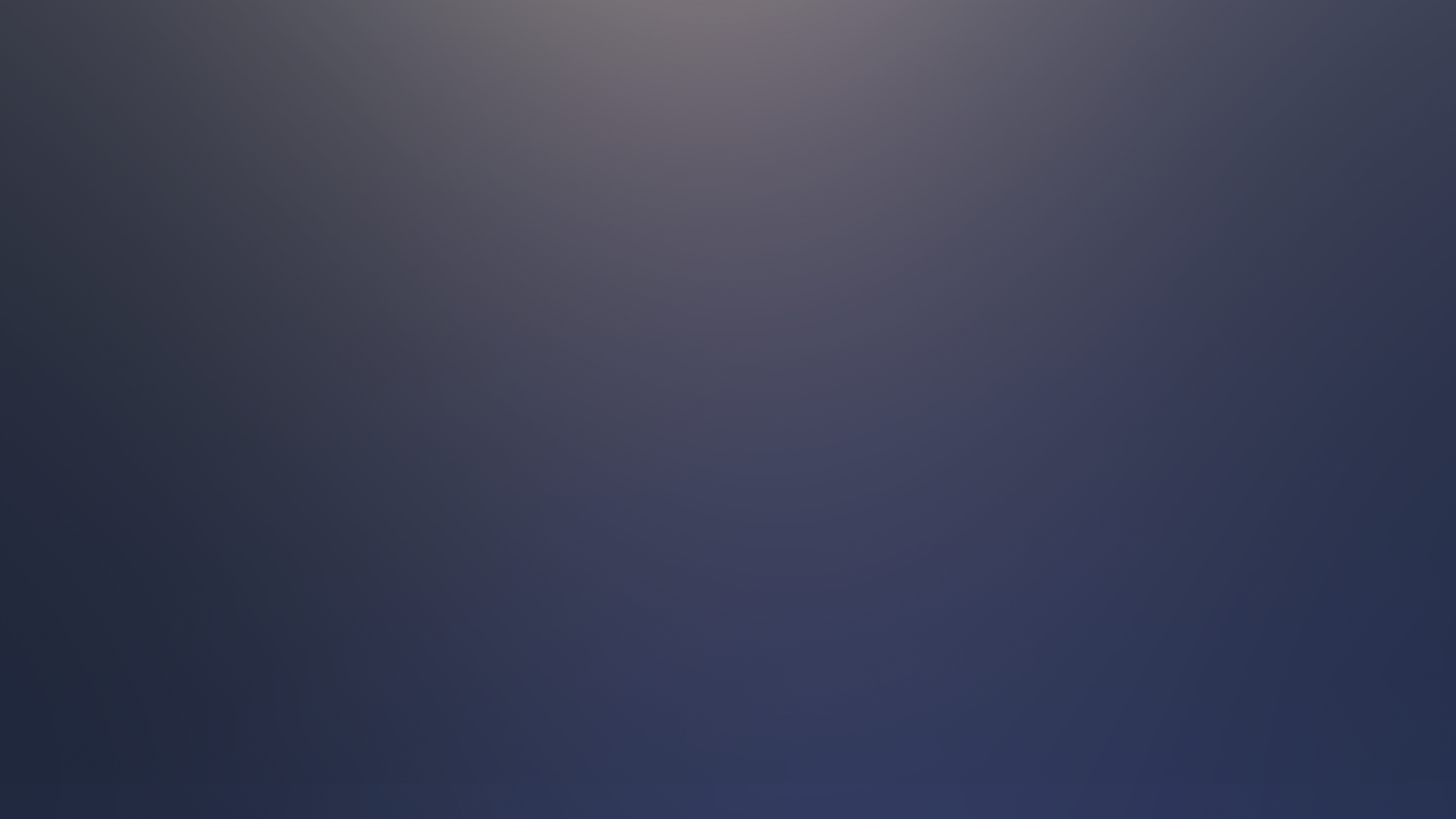 Рынок и потребители
Порядок выхода на рынок:
Потенциальные потребители:
предприятия среднего и крупного бизнеса; 
госудаственные учреждения;
коммерческие и государственные образовательные учреждения; 
бюджетные структуры;
частные лица и индивидуальные предприниматели.
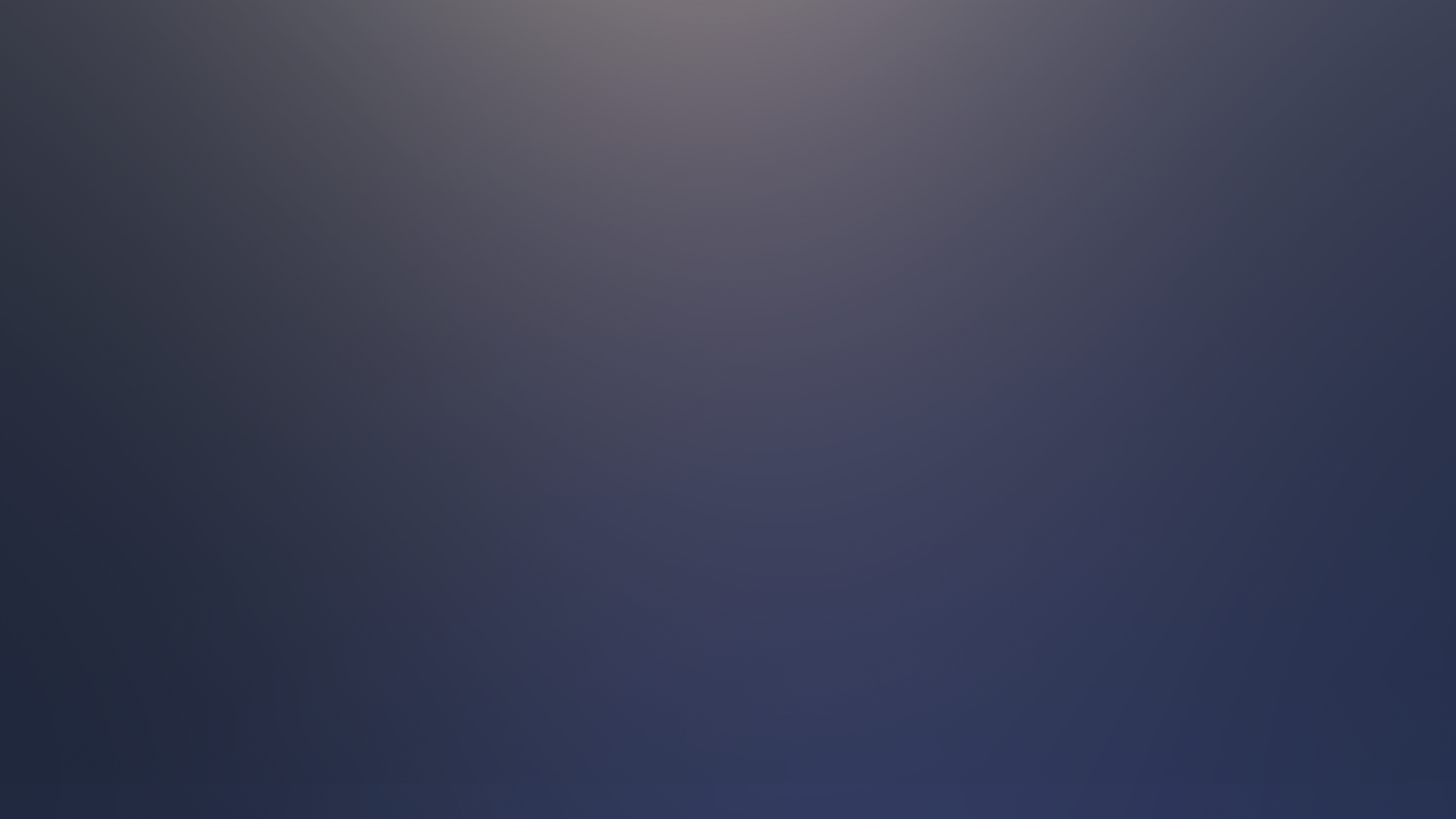 Конкуренты
JoliCloud
EyeOS
Windows Server 2012
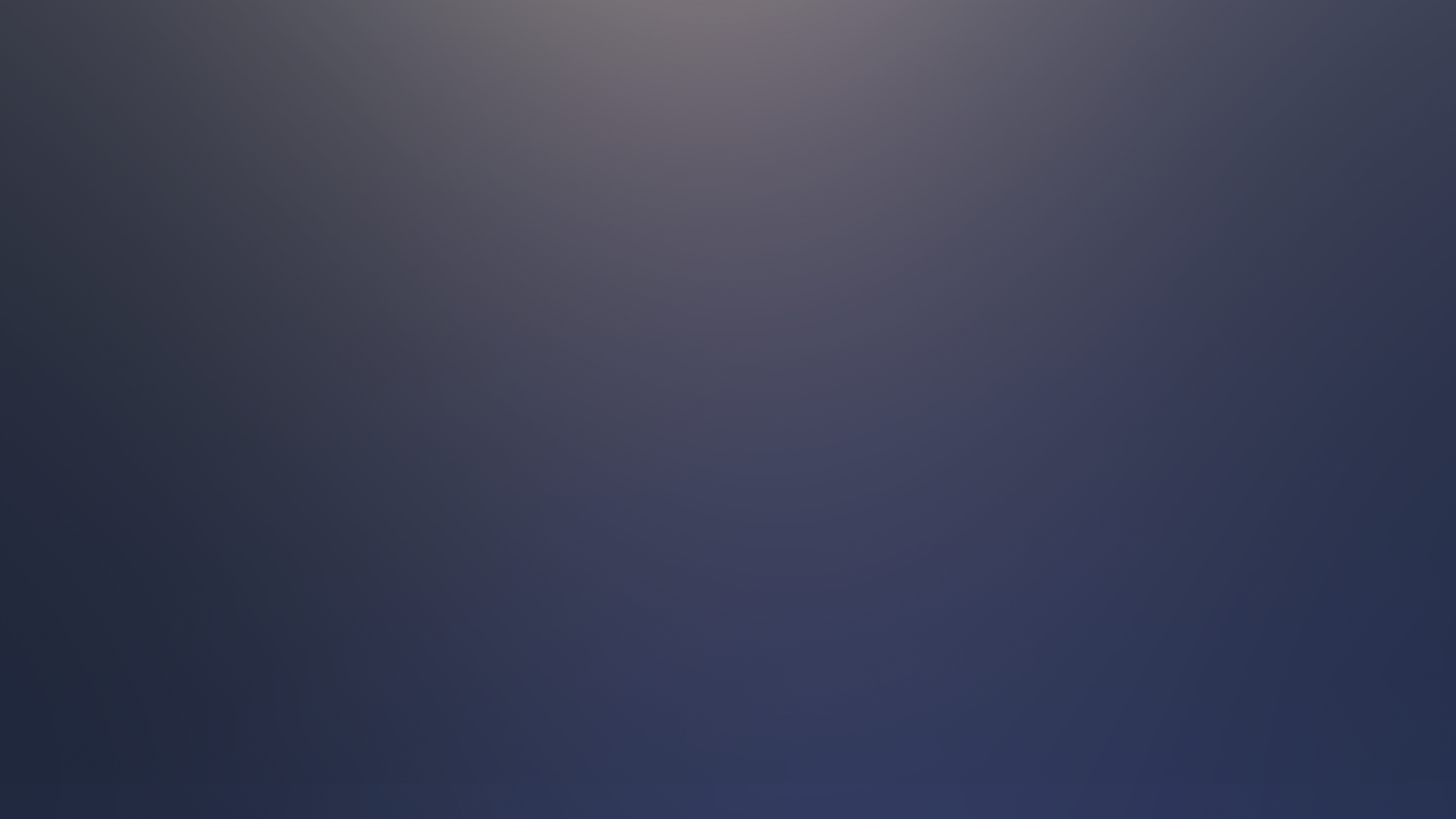 Преимущества использования
TrollOS Nebula
Низкое потребление ресурсов устройства
Легкость и простота установки приложений
Доступ к личному рабочему пространству всегда и везде*
Универсальность
Своевременность обновлений
Возможность добавления неограниченного числа хранилищ
Борьба с компьютерным пиратством
*только при наличии сети Интернет
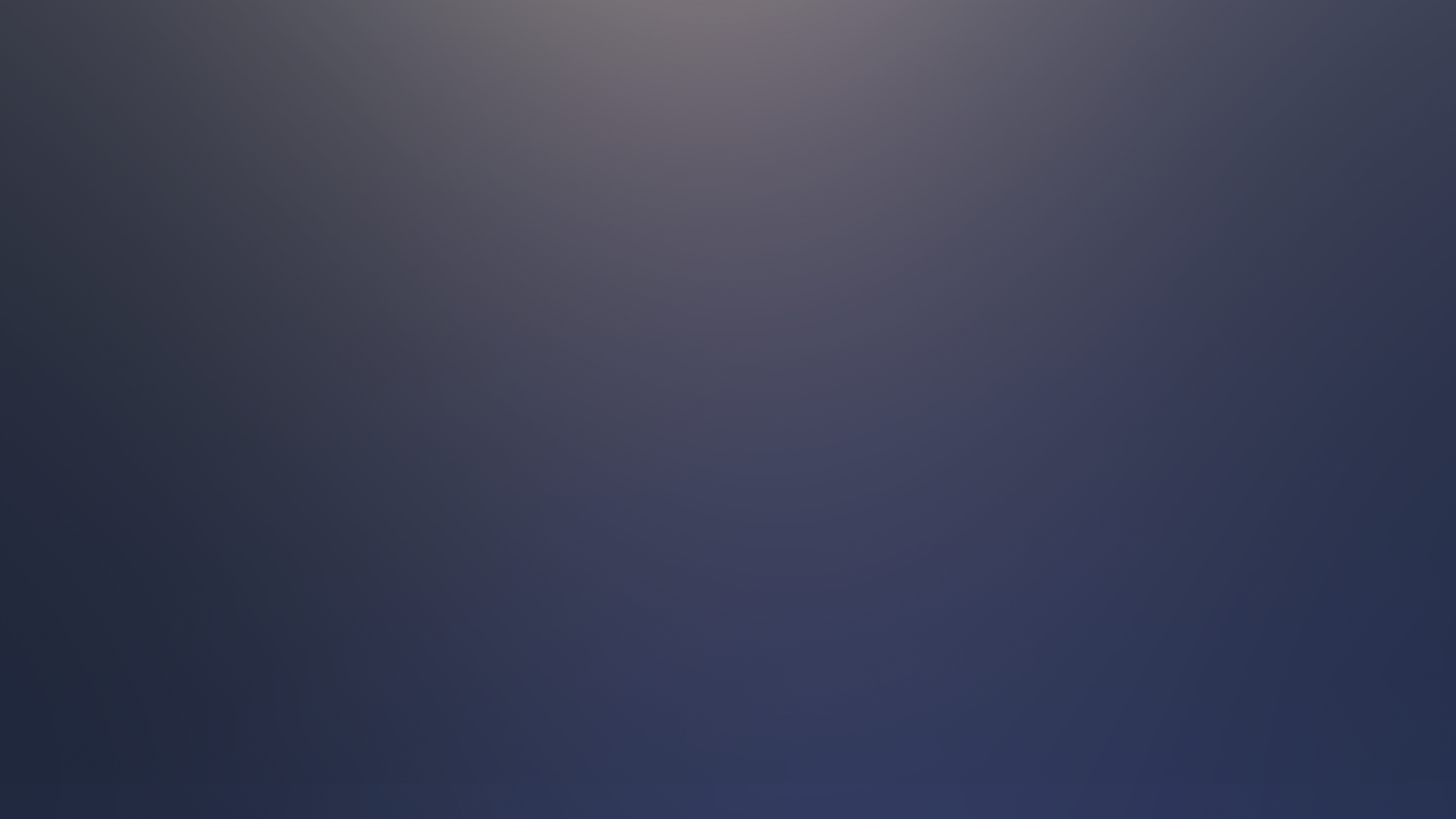 Как делают сейчас
ПК (20000 руб. х 120)
Сервер (210000 руб. х 2)
Windows 8.1 (8990 руб. х 120)
Дополнительные программы:
Офис (17990 руб. х 120)
Антивирус (3790 руб. х 24)
1С (1690 руб. х 5)
Прочее (100000 руб. х 120)
2 400 000 руб. 
420 000 руб.  
1 078 800 руб. 

2 158 800 руб. 
90 960 руб. 
8 450 руб. 
12 000 000 руб. 
Итого: 18 157 010 руб.
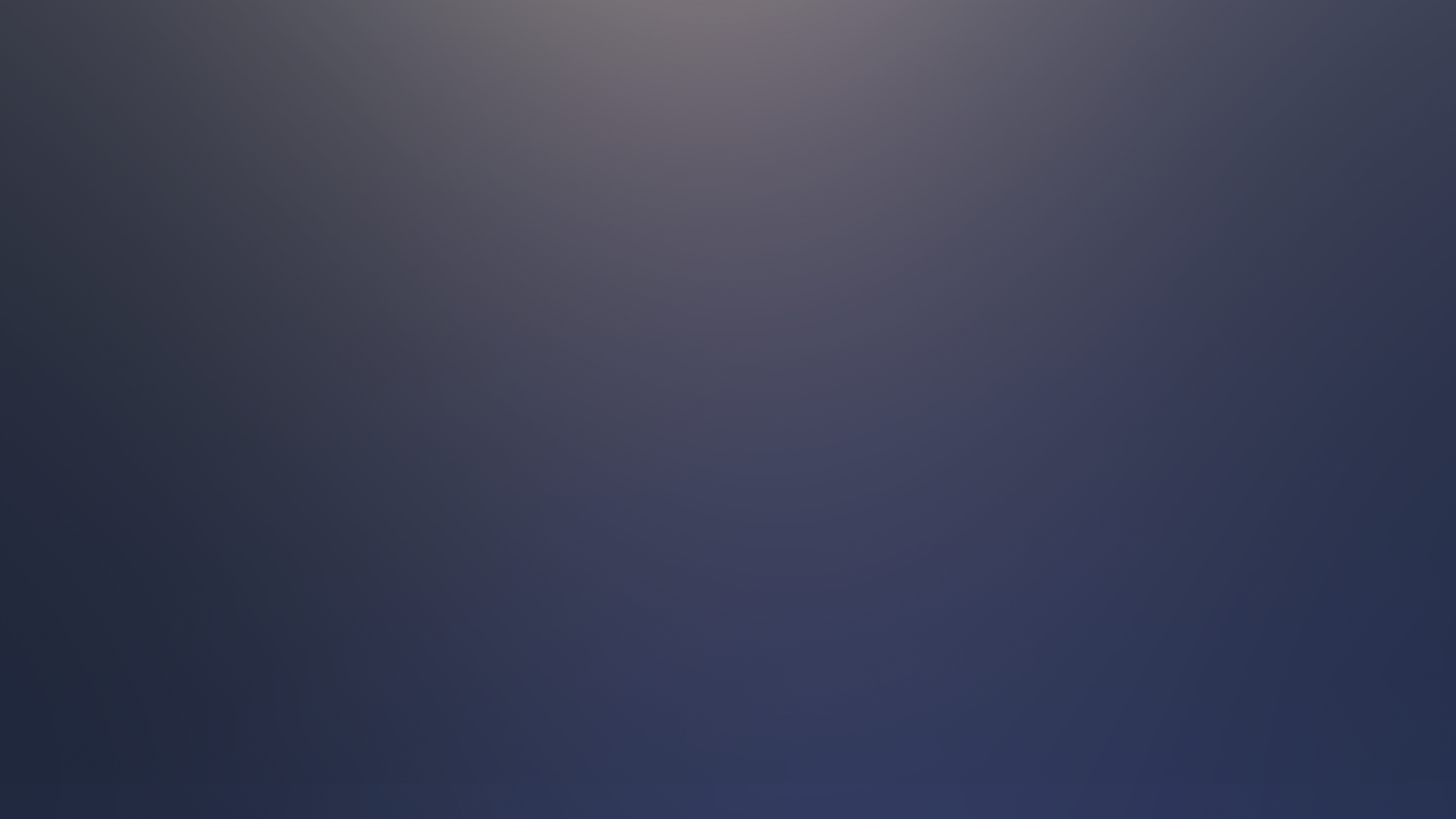 При использовании нашего продукта
2 400 000 руб.
420 000 руб.
8 990 руб.
5 000 руб.

17 990 руб.
1 190 руб.
1 690 руб.
100 000 руб.
Итого: 2 954 860 руб.
ПК (20000 руб. х 120)
Сервер (210000 руб. х 2)
Windows 8.1 (8990 руб. х 1)
Подписка (5000 руб. х 1)
Дополнительные программы:
Офис (17990 руб. х 1)
Антивирус (1190 руб. х 1)
1С (1690 руб. х 1)
Прочее (100000 руб. х 1)
x6 раз меньше
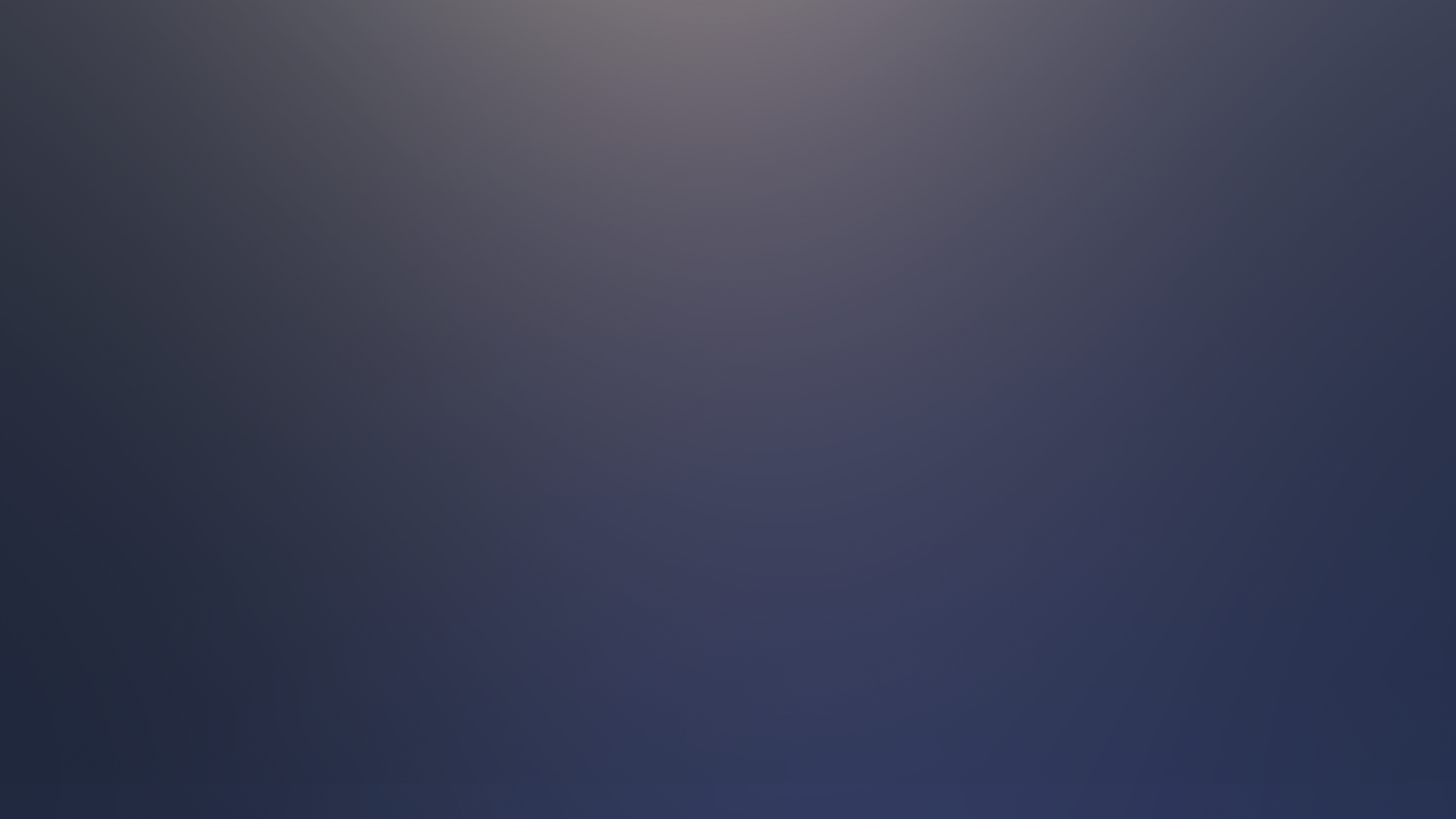 Финансовые показатели (63500польз.)
Расходы
Доходы
Аренда дополнительных серверов
12 605 915,16 руб./год
Зарплата
1 200 000 руб./год
Аренда офиса
 250 000 руб./год
Подписка
267 500 000 руб./ год
Модули 
107 000 000 руб./год 
Магазин приложений
2 500 000 руб./год
Итого прибыль за год: ≈362 944 084,84 руб./год
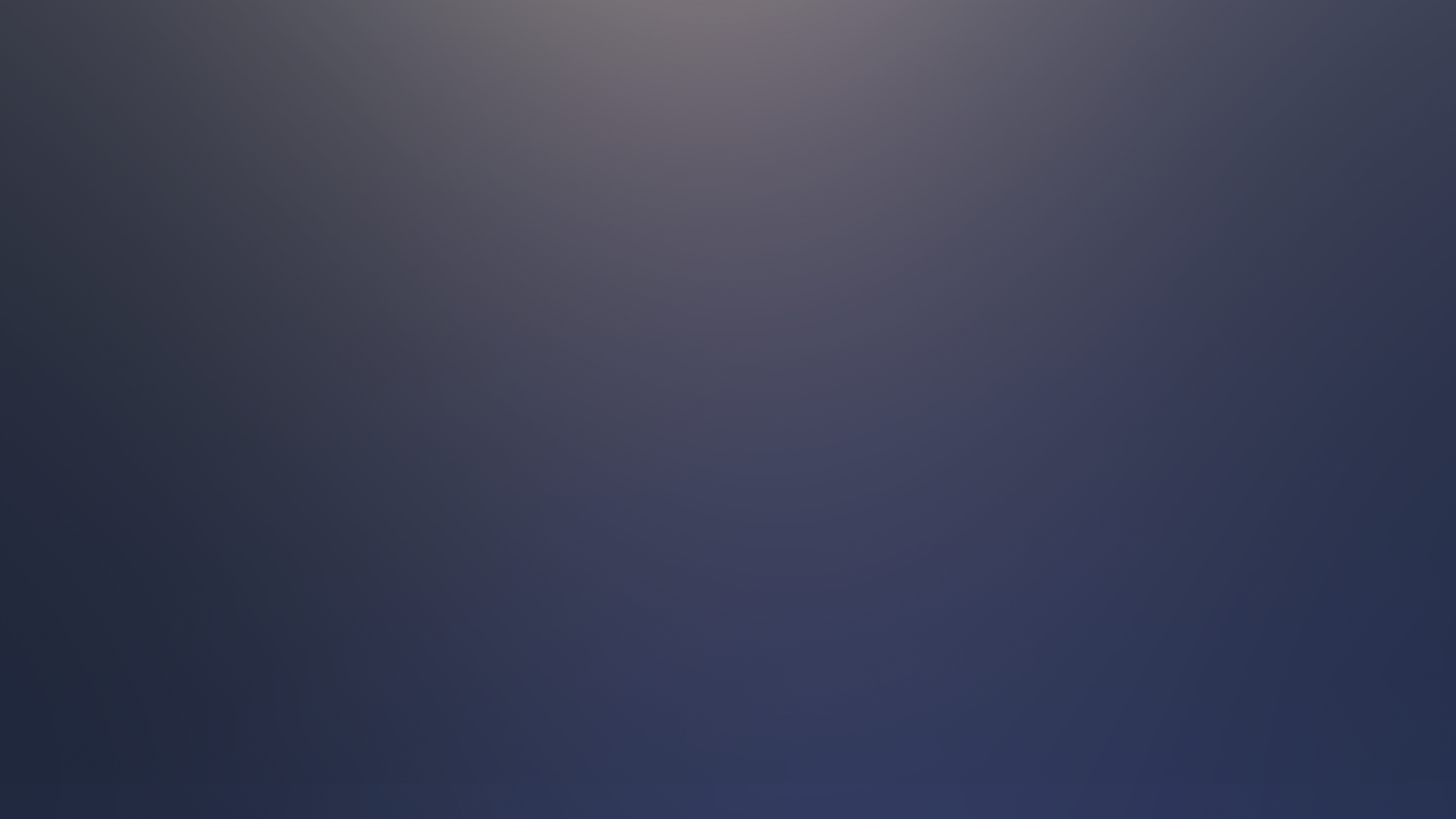 Команда
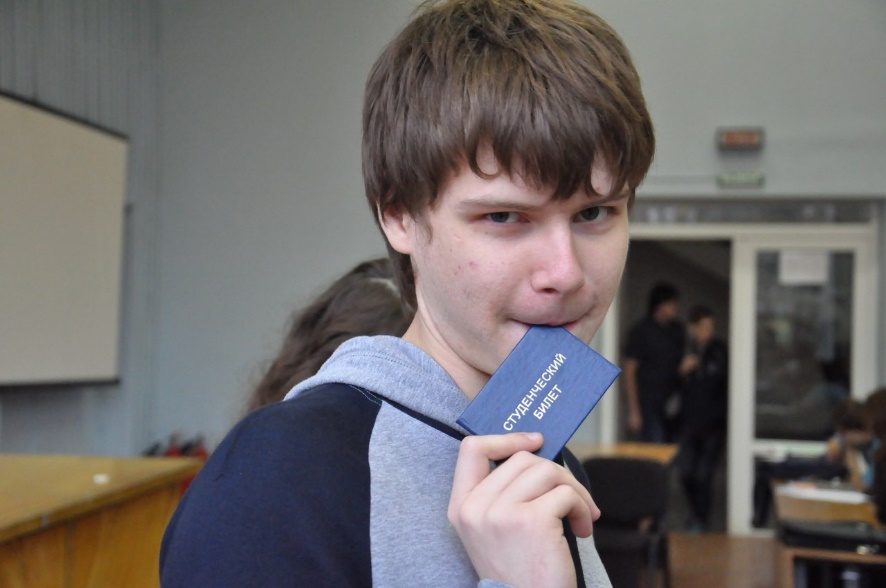 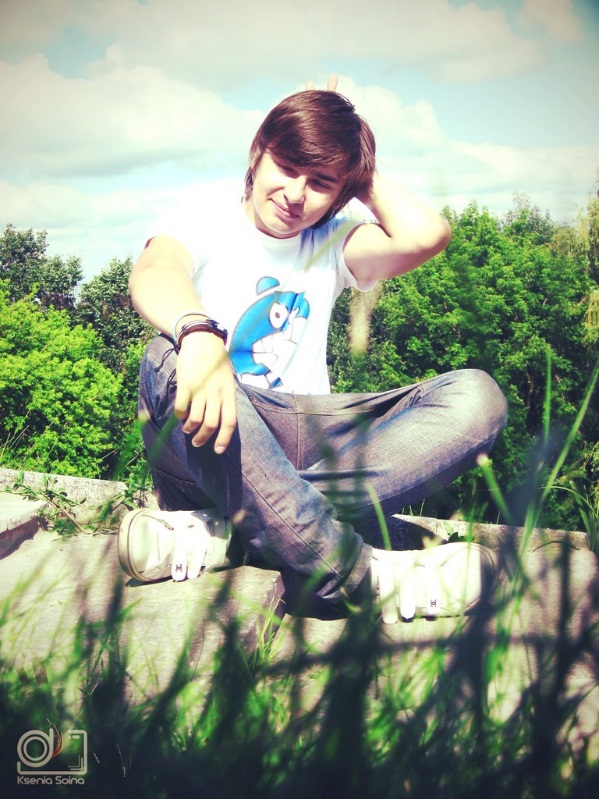 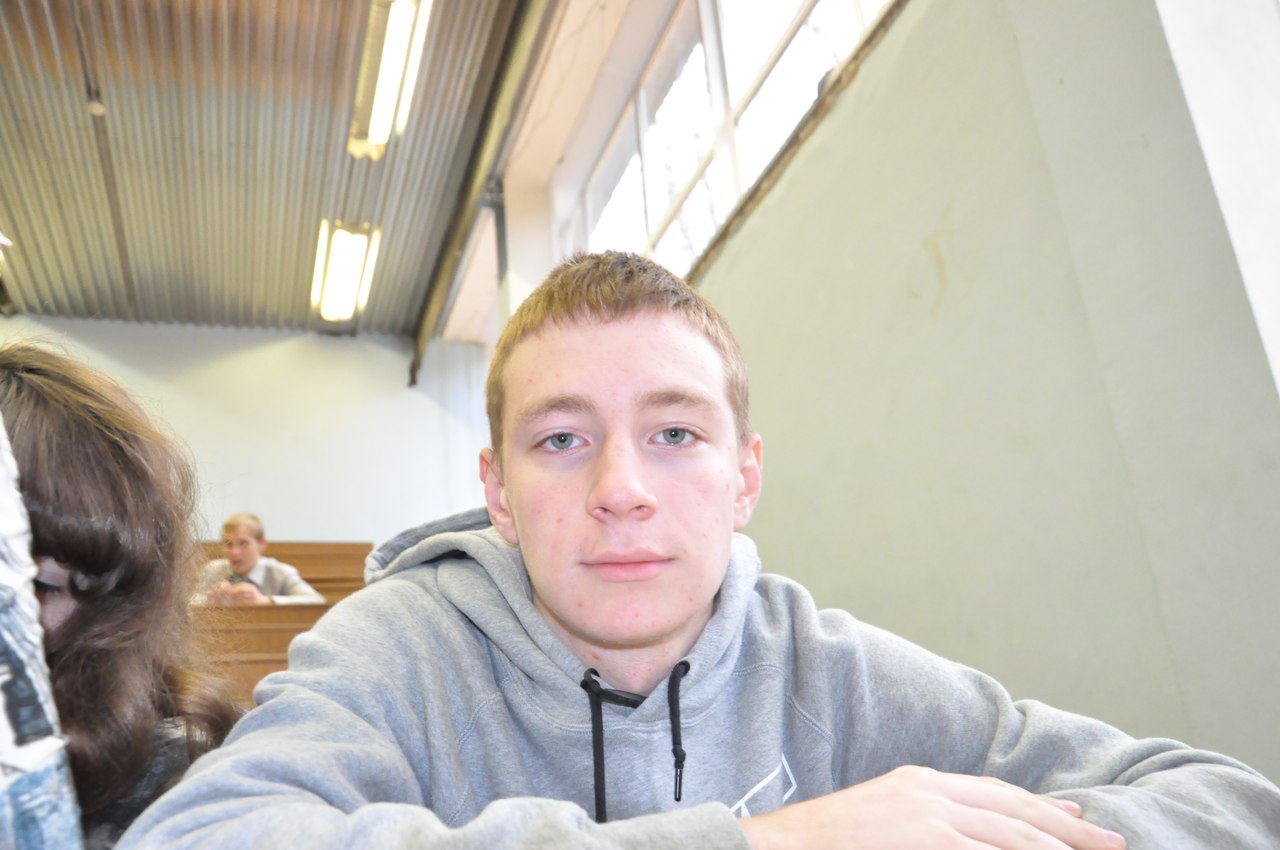 Влад Сабуров
ЮЗГУ
Артур Корочанский
ЮЗГУ
Дмитрий Гурьянов
ЮЗГУ
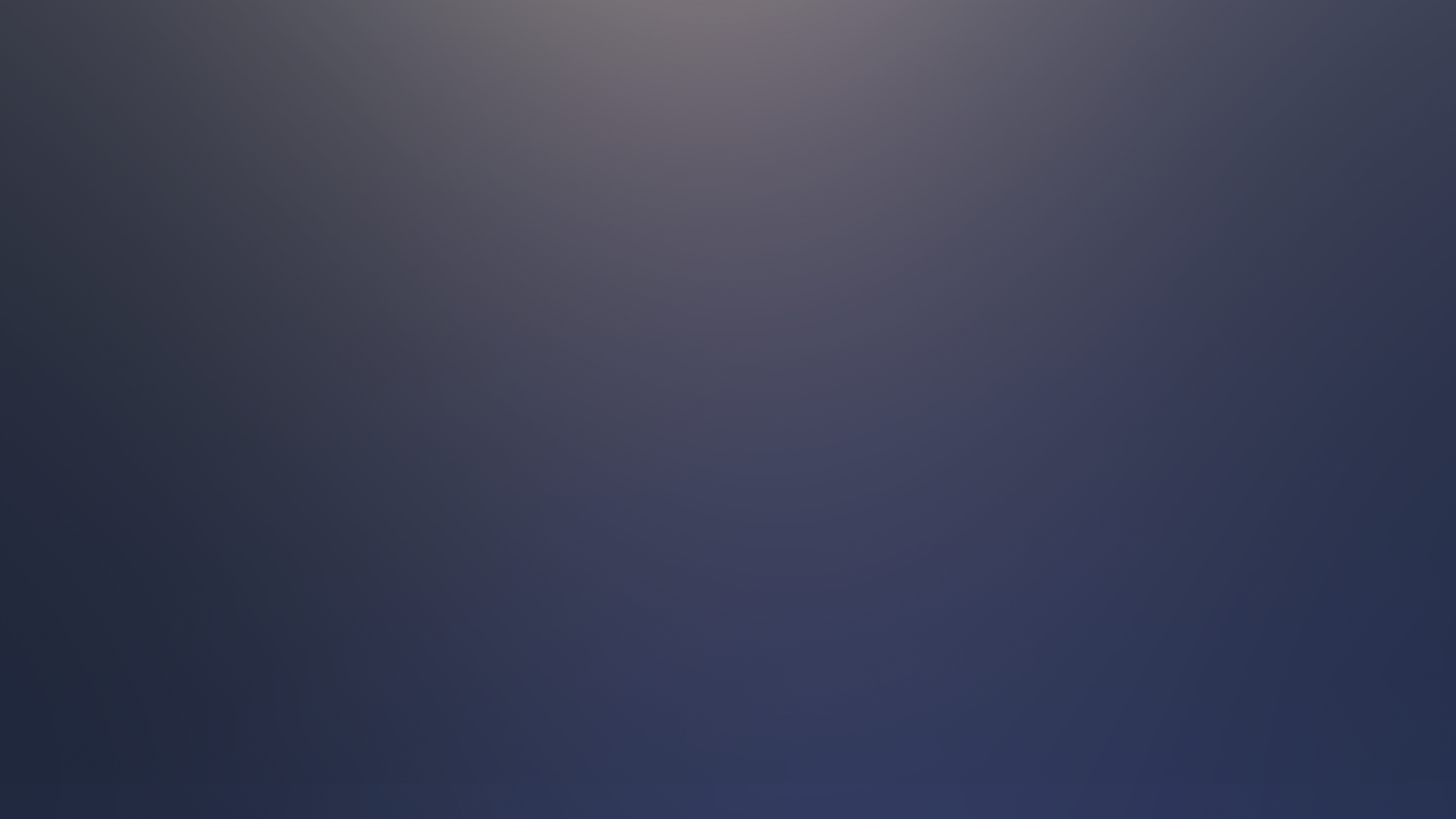 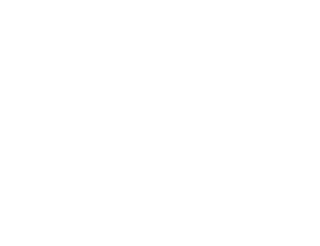 TrollOS Nebula
Веб-система организации работы приложений и управления облачными хранилищами данных